Sett og felt 2017
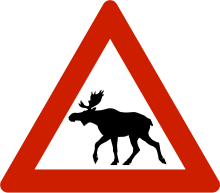 RÅDYR 
HJORT
ELG
Tvedestrand Viltlag
Felte rådyr 2017
39 % Bukk
21 % Geit
40 % Kje
2015 – 242 rådyr
2016 – 247 rådyr
2017 – 277 rådyr
Felt hjort 2017
47 % Hanndyr
53 % Hunndyr
29 % Kalv
26 % Hind voksen
35 % Hind + 1,5 hind
23 % Bukk voksen
Vekter:          kalv 28 kg
                 1,5 hind 47 kg
                 1,5 bukk 55 kg
Felt elg 2017
58 % okse
42 % ku
25 % kalv
46 kg (snittvekt kalv)
92 kg (snittvekt ungdyr)
24 elg skutt i 2017
Brukte enheter
Sett elg 2017
Sett fra 2006 til 2017